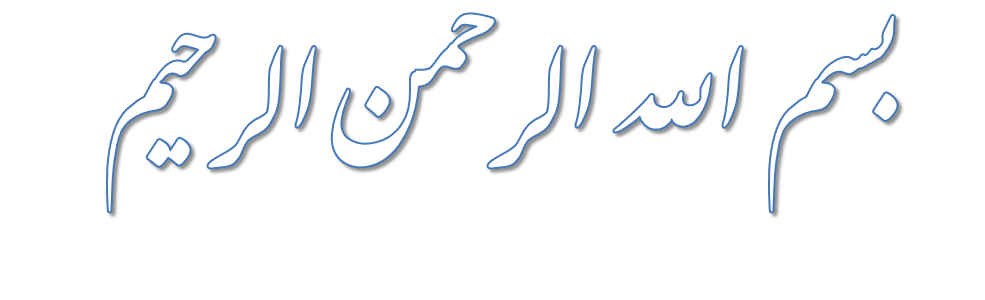 1
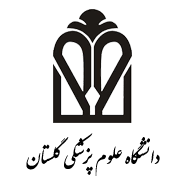 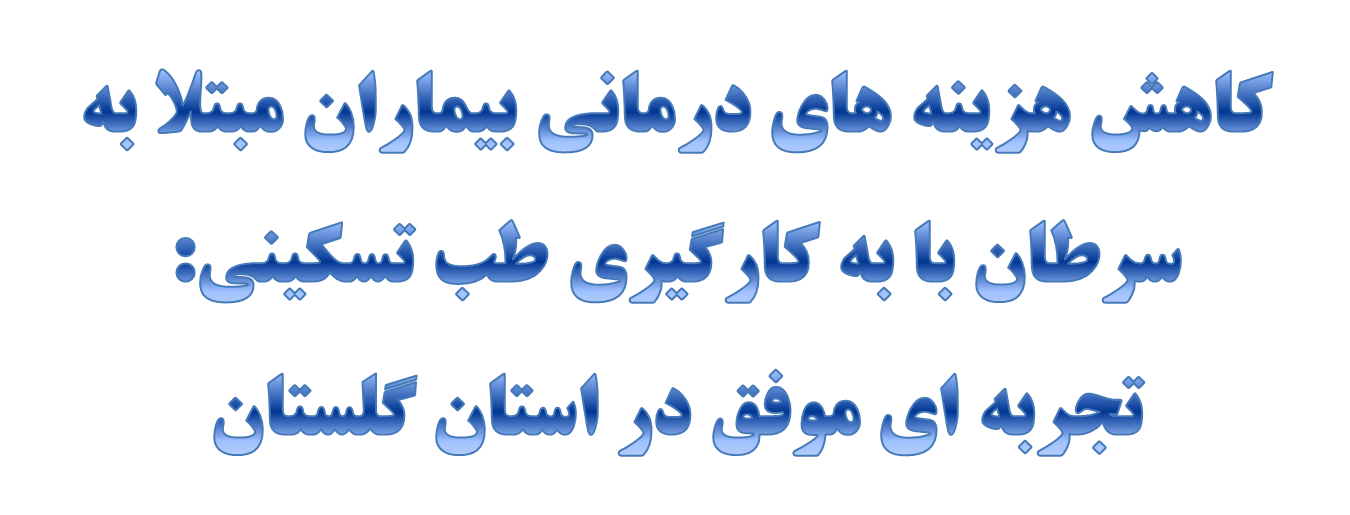 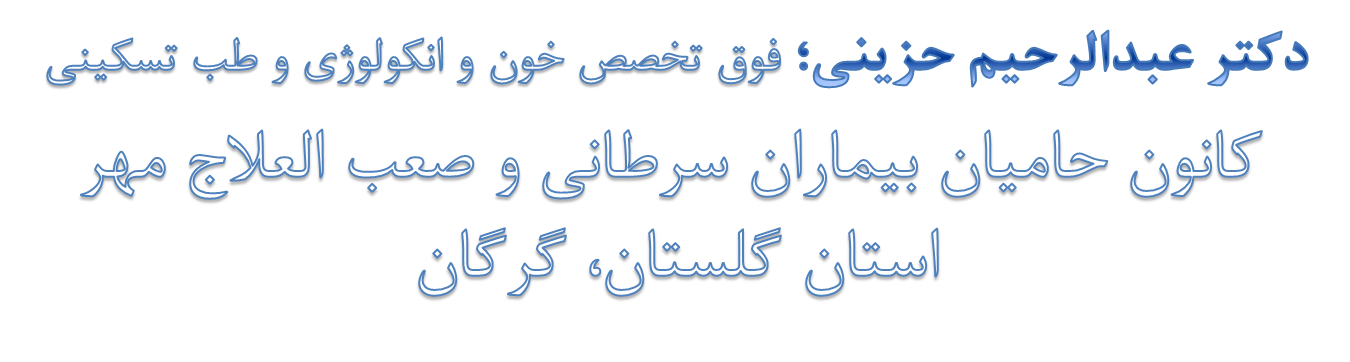 2
مقدمه
سرطان به عنوان مشکل عمده سلامت قرن تلقي ميشود و رشد روز افزون آن در دو دهه گذشته و اثرات مضر آن بر جنبه های بدني، رواني، اجتماعي و اقتصادی زندگي انساني بيش از هميشه باعث نگراني متخصصان است.
 در حدود 16 درصد از مردم جهان به دلیل سرطان جان خود را از دست می دهند. 
در سال 2015، 8/8 میلیون انسان به دلیل سرطان مردند به عبارتی در هر 6 مرگ در جهان یک نفر به خاطر سرطان مرده است.
 میزان بروز استاندارد شده سرطان در ایران (جز مناطق با شیوع کم) زیر 137 در صد هزار است.
3
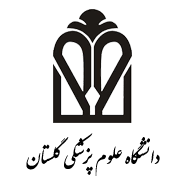 سرطان بار قابل توجه ای را بر اقتصاد جهانی وارد می کند. این تاثیر قابل توجه اقتصادی همچنان در حال افزایش می باشد. 
جوامع هزینه ای در حدود 16/1 تریلیون دلار در سال 2010 برای این بیماری مصرف کرده اند. 
کشورهای مختلف در جهان به سمت مراقبت های تسکینی و مراقبت در منزل برای بیماران در مراحل پایان زندگی پیش می روند. 
مراقبت های تسکینی در پایان عمر موضوعی نو در کشور ایران می باشد، 
هدف از این مطالعه تبیین تجربه ی موفق بکارگیری طب تسکینی بر کاهش هزینه های درمانی در استان گلستان بوده است.
4
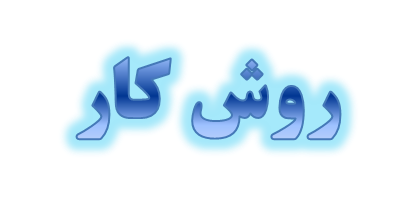 این مطالعه یک گزارش موردی است که به بررسی پیامدهای تجربه ارائه طب تسکینی در استان گلستان با تاکید بر کاهش هزینه های مالی درمان و مراقبت های درمانی (cost saving) می پردازد
سوال هایی که  در این پژوهش مد نظر قرار گرفت :
"چه بیمارانی مناسب دریافت مراقبت تسکینی هستند؟، هدف و فایده طب تسکینی چیست؟، موانع اجرای مراقبت تسکینی چه هستند؟"
5
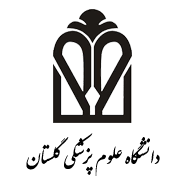 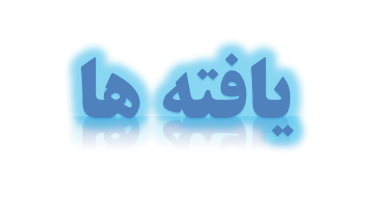 مضامین اصلی استخراج شده در خصوص پیامدهای تجربه ارائه و اجرای طب تسکینی شامل این موارد بوده است:
ساده شدن درمان،
 مدیریت بحران،
 کاهش هزینه ها،
 مراقبت در منزل، 
موانع اجرای طب تسکینی
6
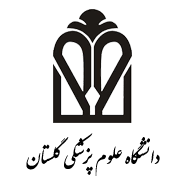 داشتن متولی، 
پرهیز از سردرگمی،
 کاهش فرسودگی کادر درمانی، 
آسودگی خاطر،
 خود مراقبتی،
 درمان حمایتی،
 عزت و کرامت بیمار،
 توجه به نیازهای بیمار 
از  نکات برجسته در این تجربه (به کارگیری طب تسکینی بر کاهش هزینه های درمانی در استان گلستان) بوده است.
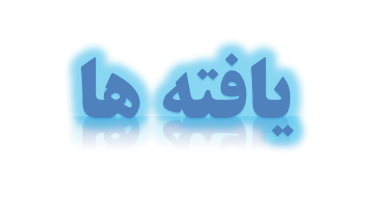 7
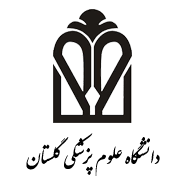 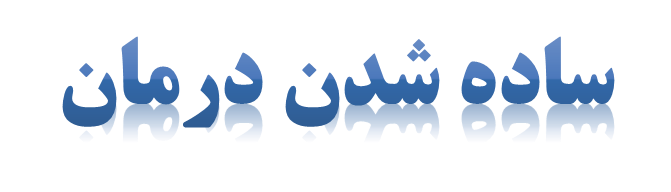 "در حال حاضر هم توجه به بیمار هم نیازهایش فقط توسط یک یا دو متخصص انجام می پذیرد و از یک تا صد به عهده ی همان پزشک است. مریض سرطانی امروزه ده ها نیاز ممکن است داشته باشد، نیاز مالی، نیاز جسمی، مشکل خواب، تغذیه، تنفس، زخم بستر، تنهایی، امکاناتی مانند ویلچر و... که همه ی این نیازها را پزشک معالج وظیفه ای برای حل شان ندارد. تیم مراقبین اخر زندگی برای بیماران شامل افراد زیادی مانند پزشک، پرستار، متخصص تغذیه، روانشناس و مشاور، روحانی و... تشکیل میدهند تا خانواده و بیمار در این مسیر تنها نمانند."
8
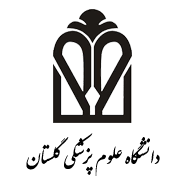 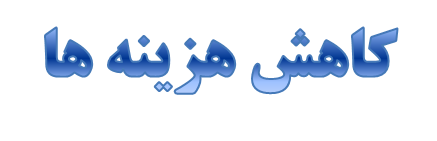 "تخت های بیمارستان ها محلی برای درمان بیماران علاج پذیر می باشد و می توان با حمایت تیمی بیماران در آخر عمر را به خانه فرستاد تا زمان باقی مانده را در کنار خانواده شان باشند. وقتی بیمارانی که در روزهای پایانی عمرشان هستن و منتظر فوتشان هستند در بیمارستان بستری می شوند، در واقع داریم هزینه های ایجاد می کنیم که به نفع مریض و خانواده نیست".
9
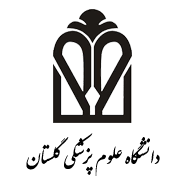 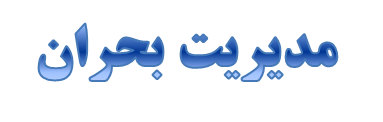 "با مشاوره هایی که انجام میشه زودتر از آن که بیمار از دنیا برود مرکز برای کنار آمدن با واقعیت به همراهان کمک می کند با جلسات مشاوره و از این قبیل کارها. این موضوع باعث شده تا همراهان بیمار هم از رضایت بیشتری برخوردار باشند و کیفیت زندگی همراهان بیمار افت شدیدی نمی کند."
10
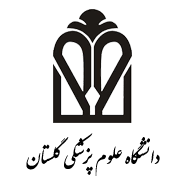 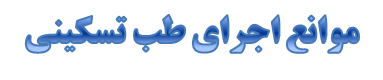 "با این روش دیگر خیلی از مراجعات به مطب پزشکان کم خواهد شد و از آنجایی که بیمه ها هیچ نظارتی بر بستری شدن یا نشدن، دارو نوشتن یا ننوشتن ندارند هیچ نظارتی روی کار متخصصین سرطان در ایران نیست، یعنی به بیان دیگر نظم و انضباط قانونی و گادلاینی وجود ندارد. پزشک حاکمیت جامع خود را با این روش از دست داده و آینده و تصمیم گیری بیمار تنها به دست پزشک نخواهد بود. نبود سرطان شناسی و وجود فرهنگ و باورهای غلط جز موانع است. همچنین نبود دوره های آموزشی در این زمینه باعث شده خیلی از متخصصین و مردم جامعه از وجود همچین طبی بی خبر باشند."
11
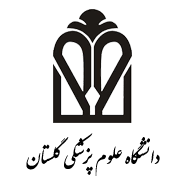 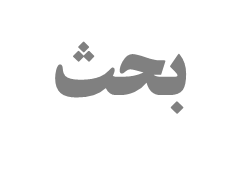 Pham و همکاران (2014) با بررسی مقالات موجود از سال 2000 تا 2013 در مطالعه ای مروری به تاثیرگذاری قابل توجه تیم های مراقبت تسکینی در منازل اشاره داشتند. 
کیفیت زندگی بیماران در پایان عمر افزایش یافته و هزینه ها را تقریبا 4400 دلار برای هر بیمار کاهش داده است. 
مراقبت در منزل می تواند 191 تا 389 میلیون دلار برای سیستم مراقبت کشور ذخیره کند.
12
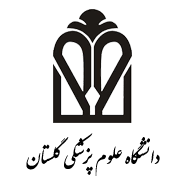 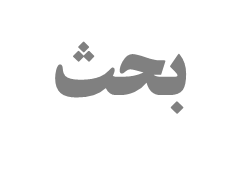 انصاری و همکاران (2018) در مطالعه خود به نقش مهم مراقبت های تسکینی در قرن حاضر در نظام سلامت در هرکشوری اشاره داشتند.
 ارائه آموزش های تخصصی و عمومی، ارائه مدل های آموزشی مناسب در دانشگاه ها و کارکنان مراقبت های بهداشتی باید توسط سیاست گذاران در نظر گرفته شود و باید در جهت افزایش آگاهی جامعه درباره موضوع مهم مراقبت های تسکینی پیش رفت.
13
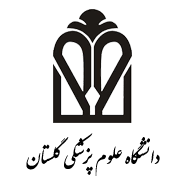 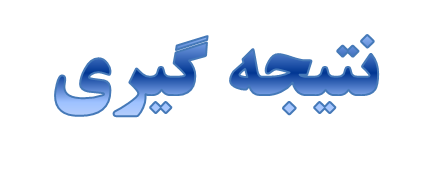 تجربه ارائه مراقبت تسکینی از طریق مراقبت در منزل در استان گلستان حاکی از صرفه جویی در هزینه های مراقبت، هزینه های بیمارستانی، هزینه های درمانی برای بیمارانی که زنده ماندند و برای بیمارانی است که در بیمارستان فوت کرده اند، است. 
برخورداری از تیم طب تسکینی در اورژانس مراکز درمانی می تواند هزینه های درمانی را به میزان 10 برابر کاهش دهد. 
پیاده سازی طب تسکینی در استان گلستان با تمرکز در شهر گرگان به بیماران و خانواده ها کمک نمود تا درمان راحتی در کنار درمان اصلی داشته باشند، درمان اصلی ساده تر شود، به عبارتی درمان سرطان بدون طب تسکینی ناقص است.
14
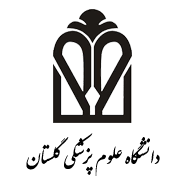 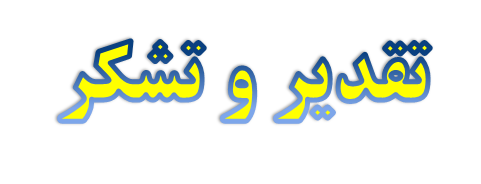 از کلیه افرادی که در انجام این مطالعه نقش داشته اند به ویژه از کانون حامیان بیماران سرطانی و صعب العلاج مهر گلستان که همکاری صمیمانه ای با تیم پژوهشی داشتند و ما را در انجام این پژوهش یاری دادند، کمال تقدیر و تشکر را می نماییم.
15
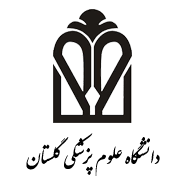 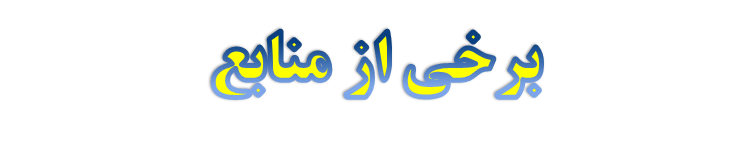 1.	World Health Organization. Cancer. 2018. Retirved from: https://www.who.int/cancer/en. (accessed Oct 2018)
2.	Abachizadeh K, Kermatinia AA. Anticipating Cancer Rates of Iran in 2025. Community Health. 2016;3(1):66-73.
3.	Farokhi Noori M, Holakouie Naieni K, Haghdoost A, Emami A. Cost Analysis for Cancer Subgroups in Kerman, IRAN. Iranian Journal of Epidemiology. 2012;8(1):62-70.
4.	Amiresmaeili MR, Imani E, JahadSarvestani A. Evaluation of Terminal Life Cost for Patients Admitted in Teaching Hospitals Affiliated with Kerman University of Medical Sciences in 2014. Journal of Health Based Research. 2015;1(2):133-43.
16
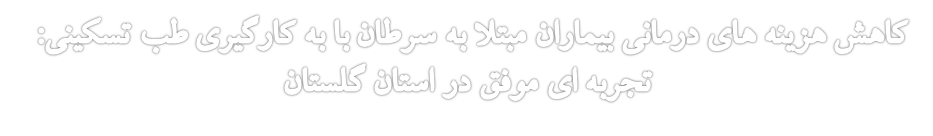 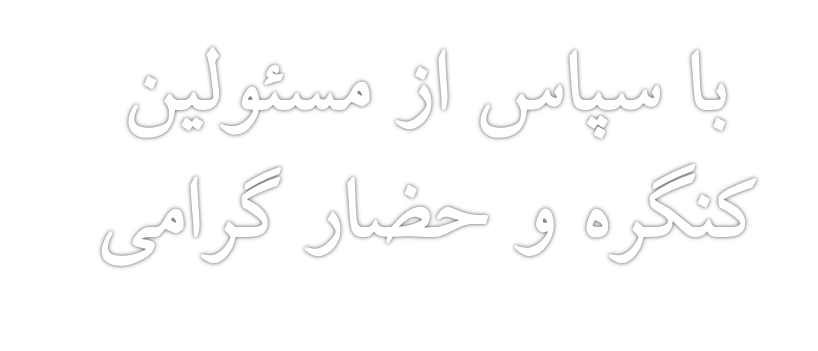 17